ФГБОУ ВО «Волгоградская государственная академия физической культуры»
Кафедра теории и технологий физической культуры и спорта
Спортивные сооружения, оборудование и экипировка в плавании
Научные руководители: 
к.п.н., доц. Лущик И.В.,
к.п.н., доц. Абдрахманова И.В.
кафедры ТиТ ФКиС
Работу выполнил:
 студент 305 группы ФКб
Гуреева Ольга
Бассейн
гидротехническое сооружение, предназначенное для занятий водными видами спорта, такими как плавание, прыжки в воду, подводный спорт, водное поло, подводное регби, синхронное плавание и прочие
По назначению бассейны подразделяются на виды:
Детские - для обучения плаванию детей младшего и среднего возраста
Учебные - для обучения плаванию детей старшего возраста и взрослых
Плескательные - для приобщения к воде детей дошкольного возраста
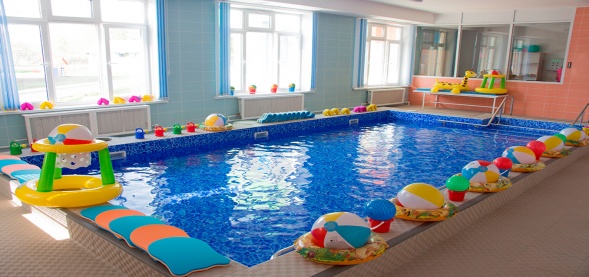 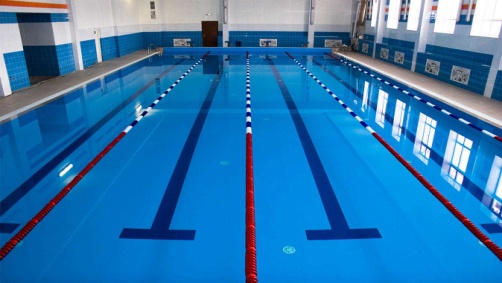 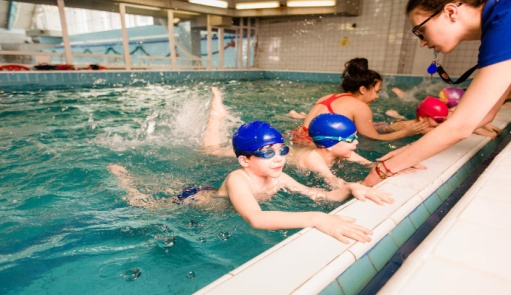 Бассейны для тренировок спортсменов и занятий обучающихся
Для прыжков в воду
универсальные демонстрационные бассейныПодробне
Универсальные учебно-тренировочные бассейны
Универсальные демонстрационные бассейны
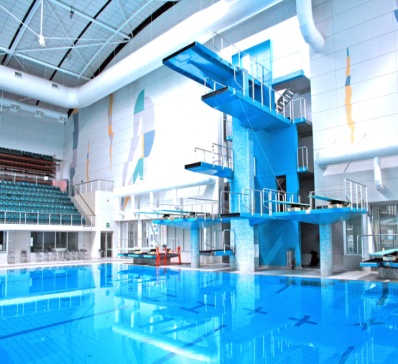 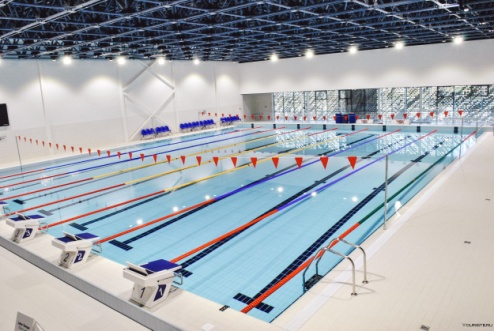 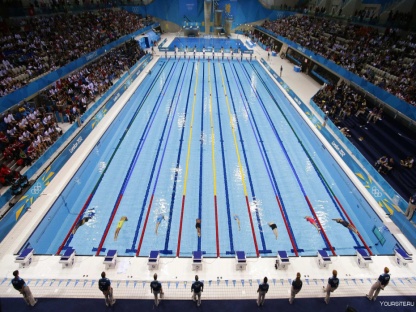 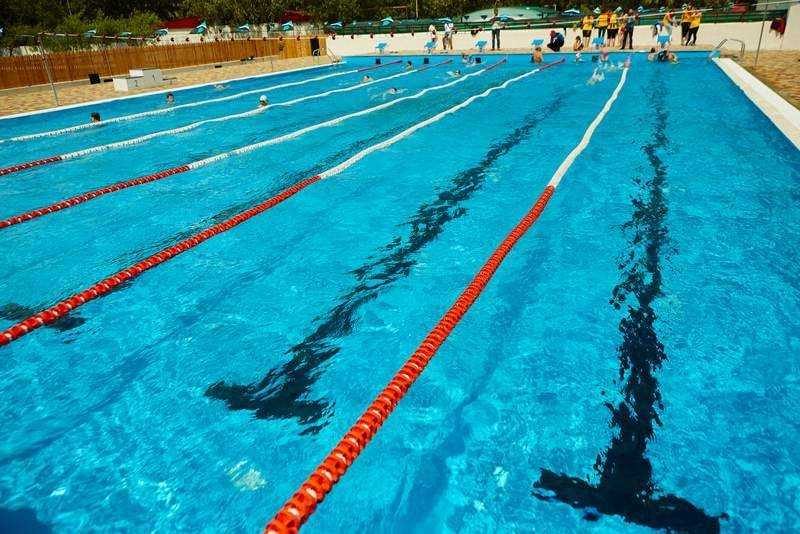 Международные правила судейства в плавании
Технические разделы
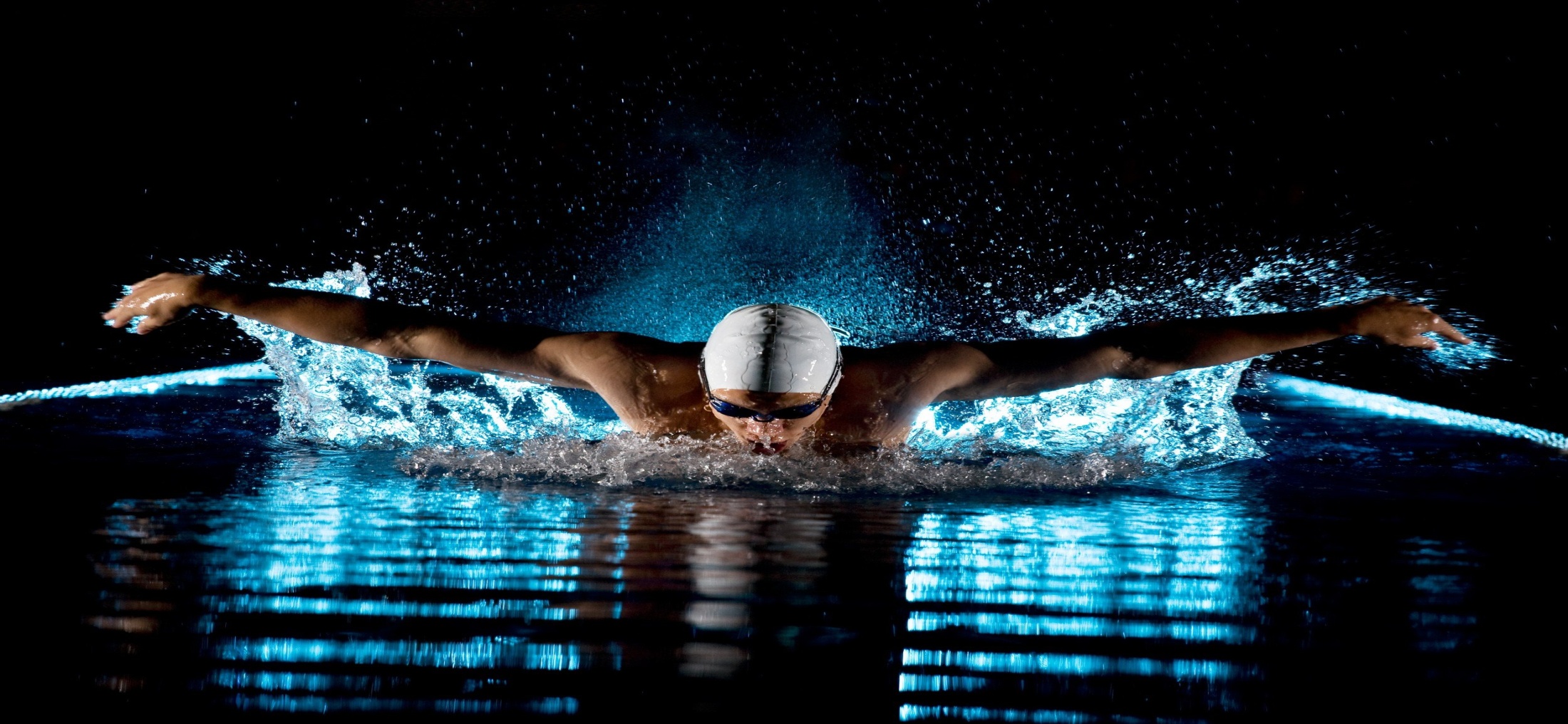 Категории объектов спорта в соответствии с уровнем мероприятий
Помещения и спортивно-технологическое оборудование ванны бассейна для спортивного плавания
Длина ванны бассейна для спортивного плавания категорий 
А, В, С
Разминочная
Бассейн для спортивного плавания категории А 
Имеет 2 ванны
Соревновательная
Ширина ванны бассейна
25м
50м
Ширина дорожки категорий  А и В
2,5 м
категории А и В
на 10 дорожек – 25 м
на 8 дорожек – 21 м
категории С бассейна 25 м (длина) – не менее 16 м
Ширина дорожки категории С
2 м
Температура воды в ваннах бассейнов
Оборудование ванн для плавания
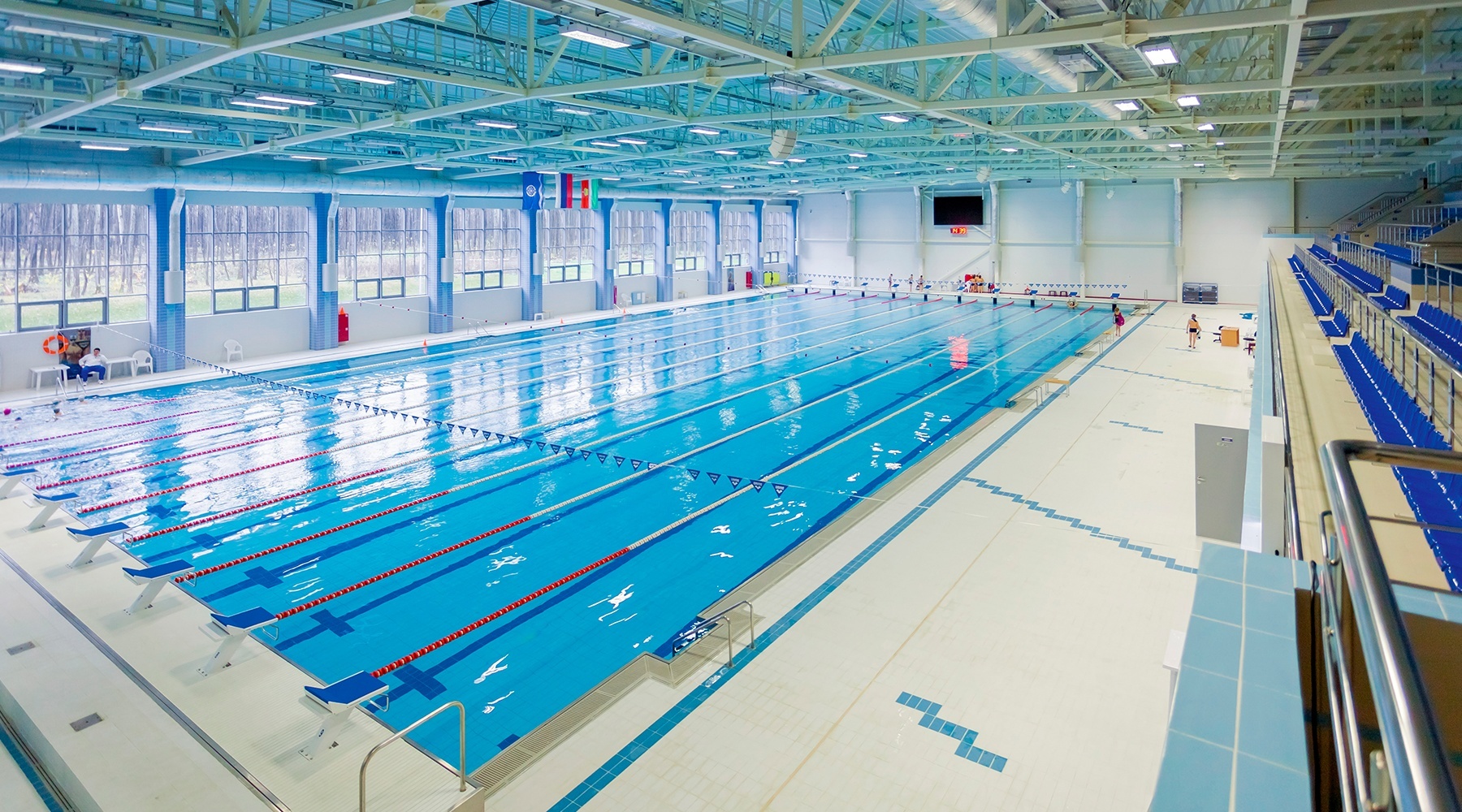 Переливные желоба
С бортом в плоскости воды и обходной дорожки
С бортами, поднимающимися над водой
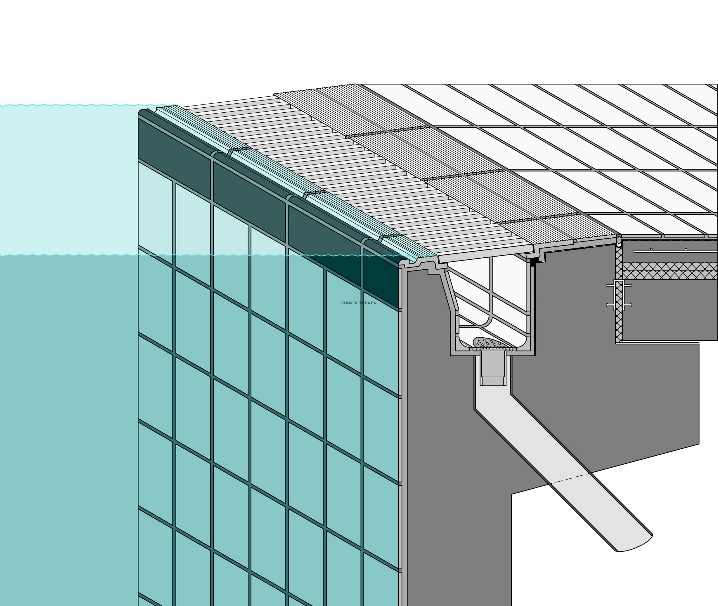 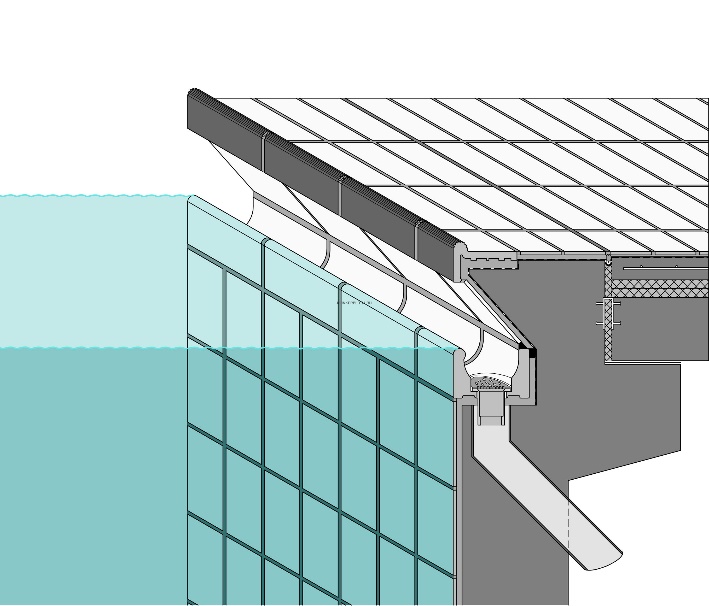 Стартовая тумбочка
Поверхность тумбочки: нескользкая (шероховатая)
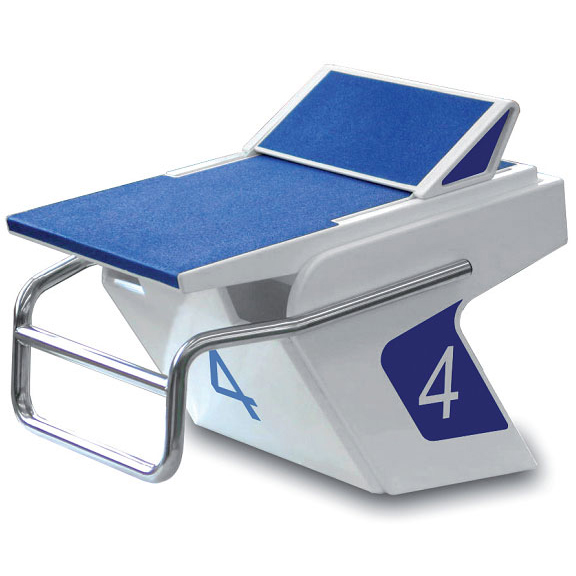 Высота: 
0,50÷0,75 м над уровнем воды
Поручни для старта на спине:
устанавливаются на 0,4÷0,6 м над водой
Диаметр сечения поручней — 0,03÷0,04 м.
бывают горизонтальными, вертикальными, комбинированными
Нумерация: с 4-х сторон арабскими цифрами
Инвентарные цельнометаллические тумбочки: с электронным устройством для фиксации старта и времени прохождения дистанции
Закладные устройства и конструктивные элементы ванн
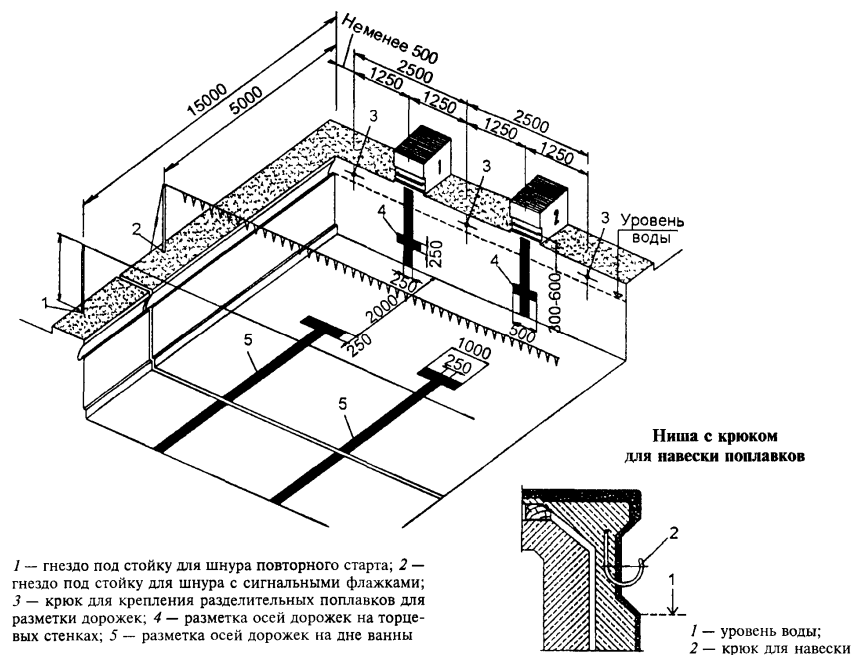 указатели поворота установлены на стойках (в 5 м от торцевых стенок)
веревки с флажками (поперек бассейна) на высоте от 1,8 до 2,5 м от поверхности воды
отметки в 15 м от торцевых стенок делаются на боковых стенках бассейна и на каждом разделителе дорожек
Обходные дорожки
Ширина:
3м (у торцевой стенки ванны со стартовыми тумбочками)
вдоль стенок с устройствами для прыжков:
4м (в ваннах с не выступающими над водой стенками)
3,5м (с выступающими стенками)
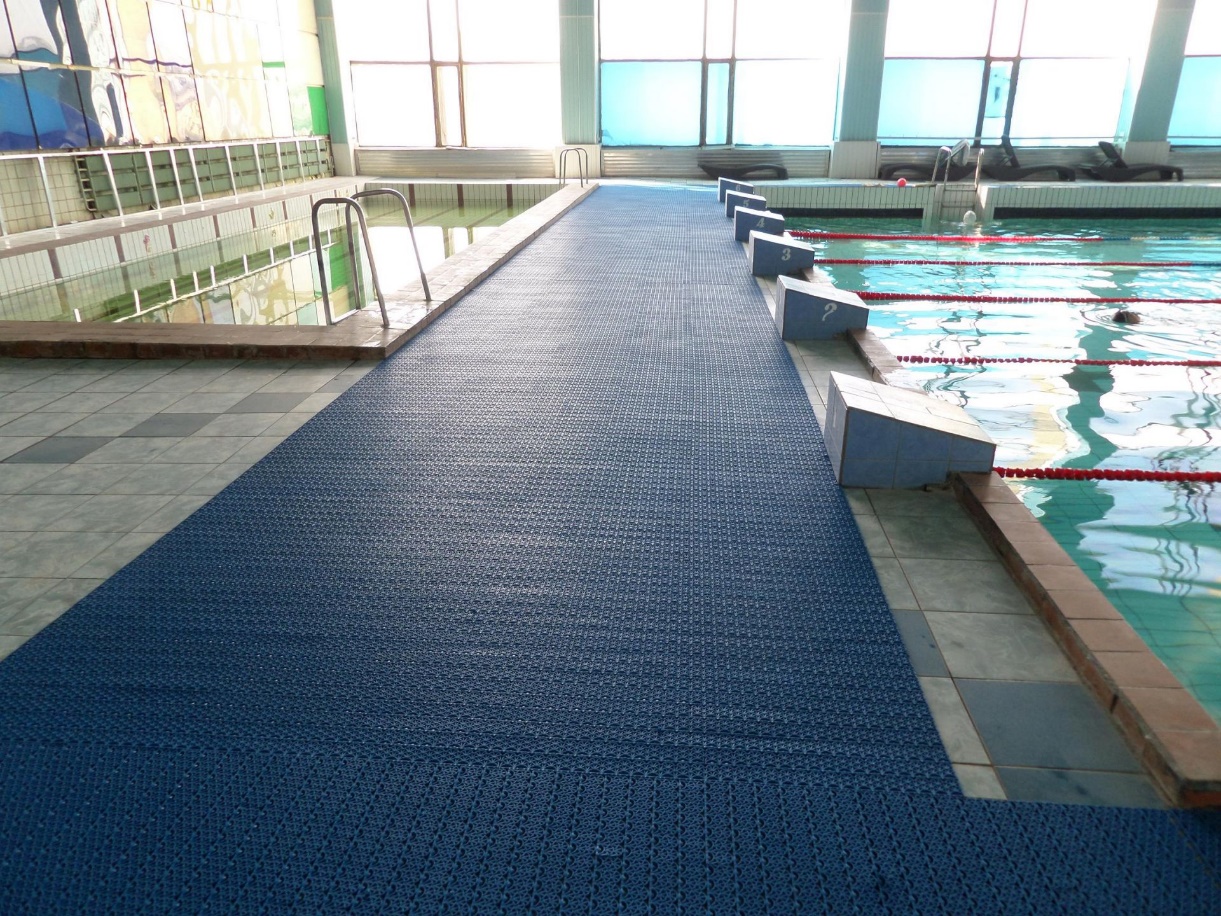 Площадь: 33÷50 % общей площади поверхности воды
Теплые сидения: 
дорожка расширяется на 0,8м
кол-во сидений рассчитывается в количестве 30÷40 % числа мест гардероба
1 место для сидения = 0,6 м по длине скамьи
Скамьи: шириной 0,3м
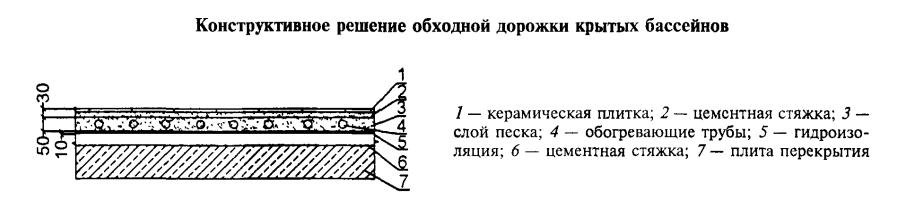 Поверхность: нескользкая; 
уклон i=0,01—0,02 в сторону трапов
Обогрев: в крытых бассейнах
Помещения раздевальных
Шкафы
двухъярусные (на два места) размером в плане 0,6x0,3 м
одноярусные металлические трехъячеистые (трехместные) «шкафы индивидуального пользования»
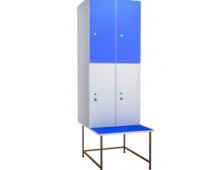 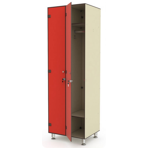 Основная плавательная экипировка
Шлёпки
Плавательные костюмы
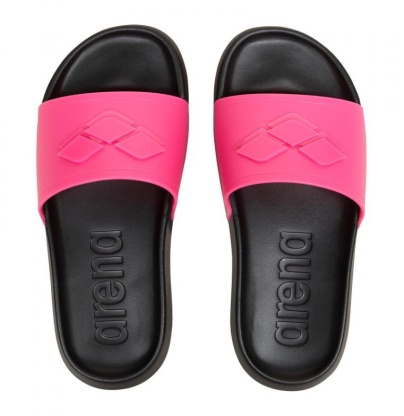 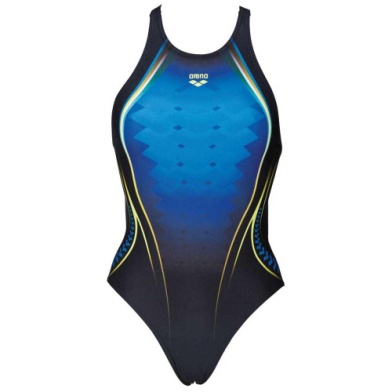 Полотенце
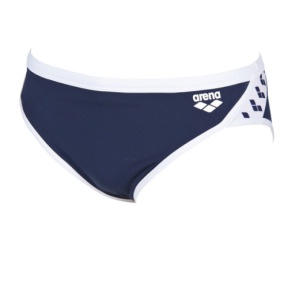 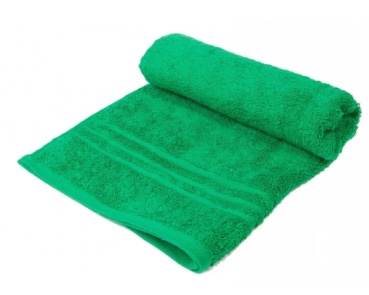 Шапочка
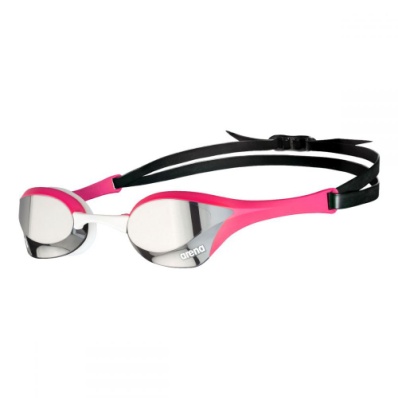 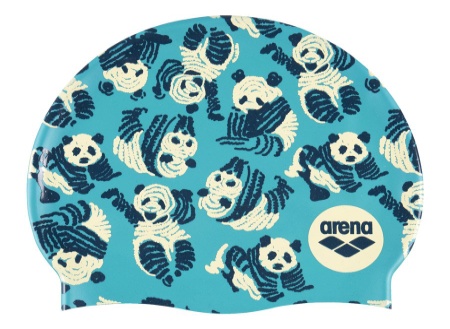 Очки
Спасибо за внимание!
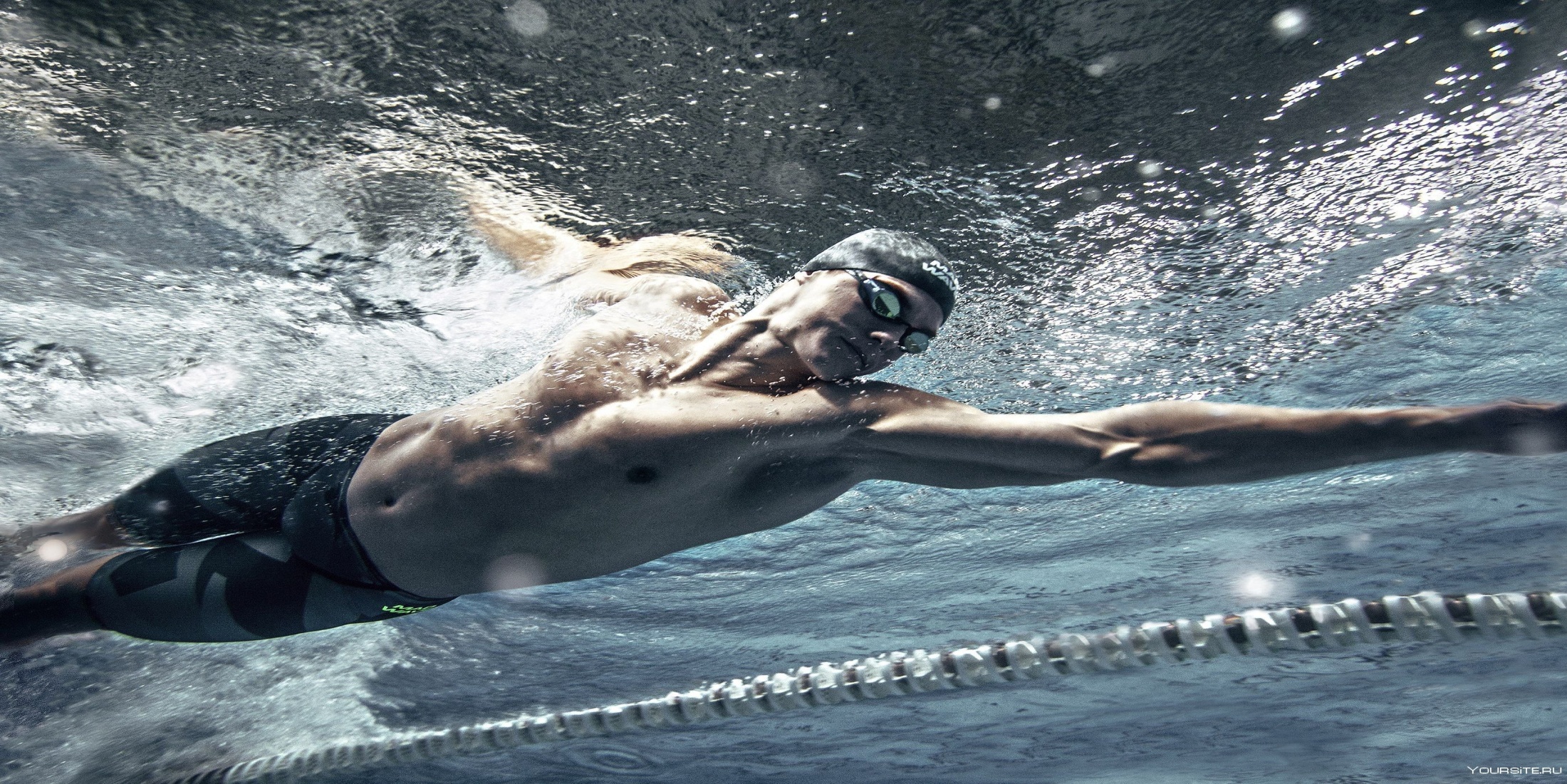